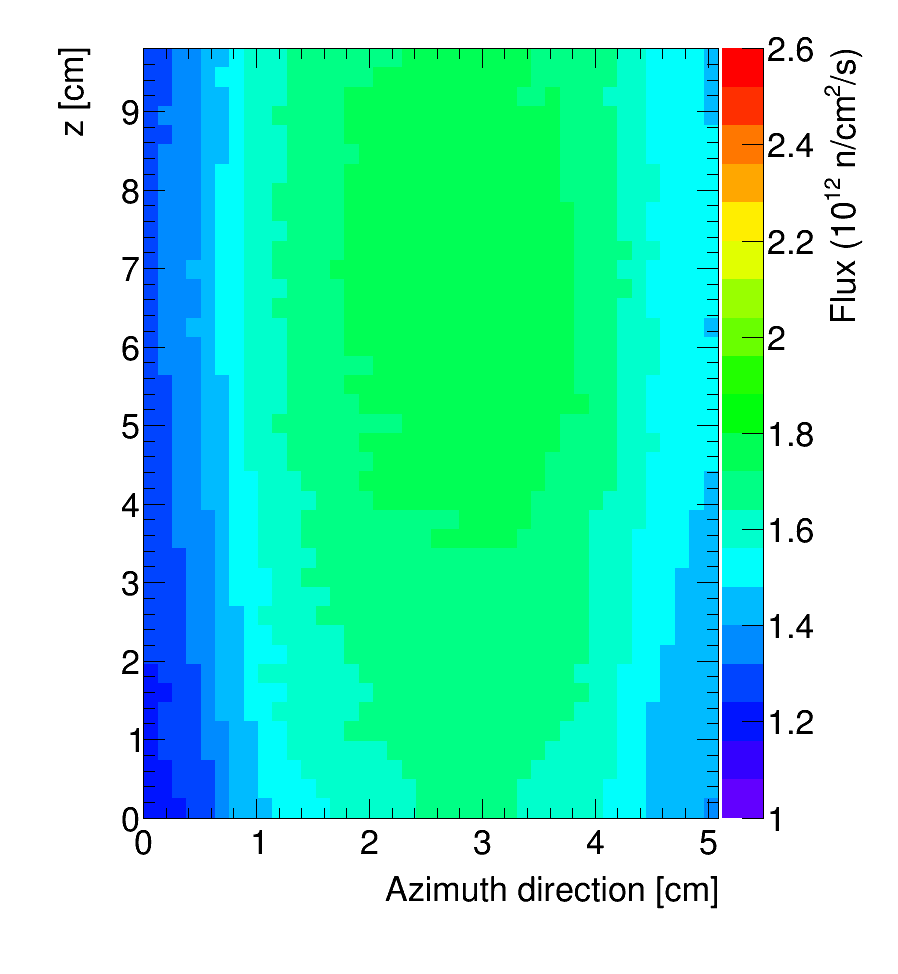 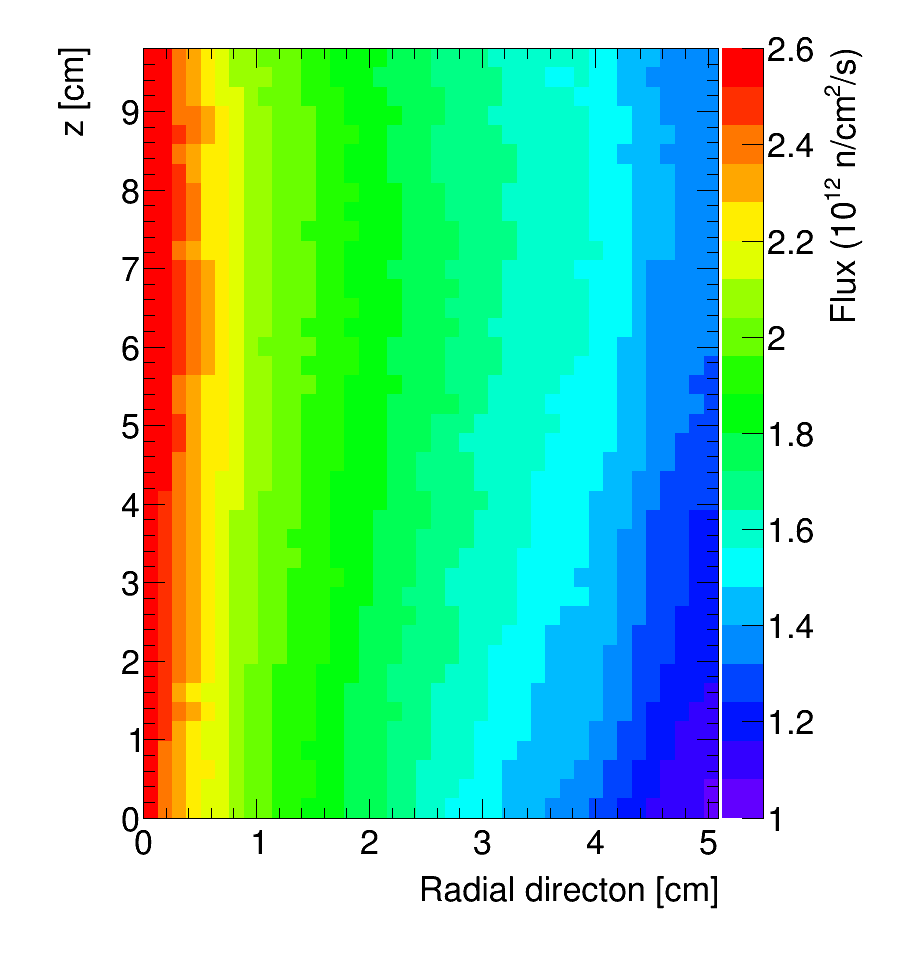 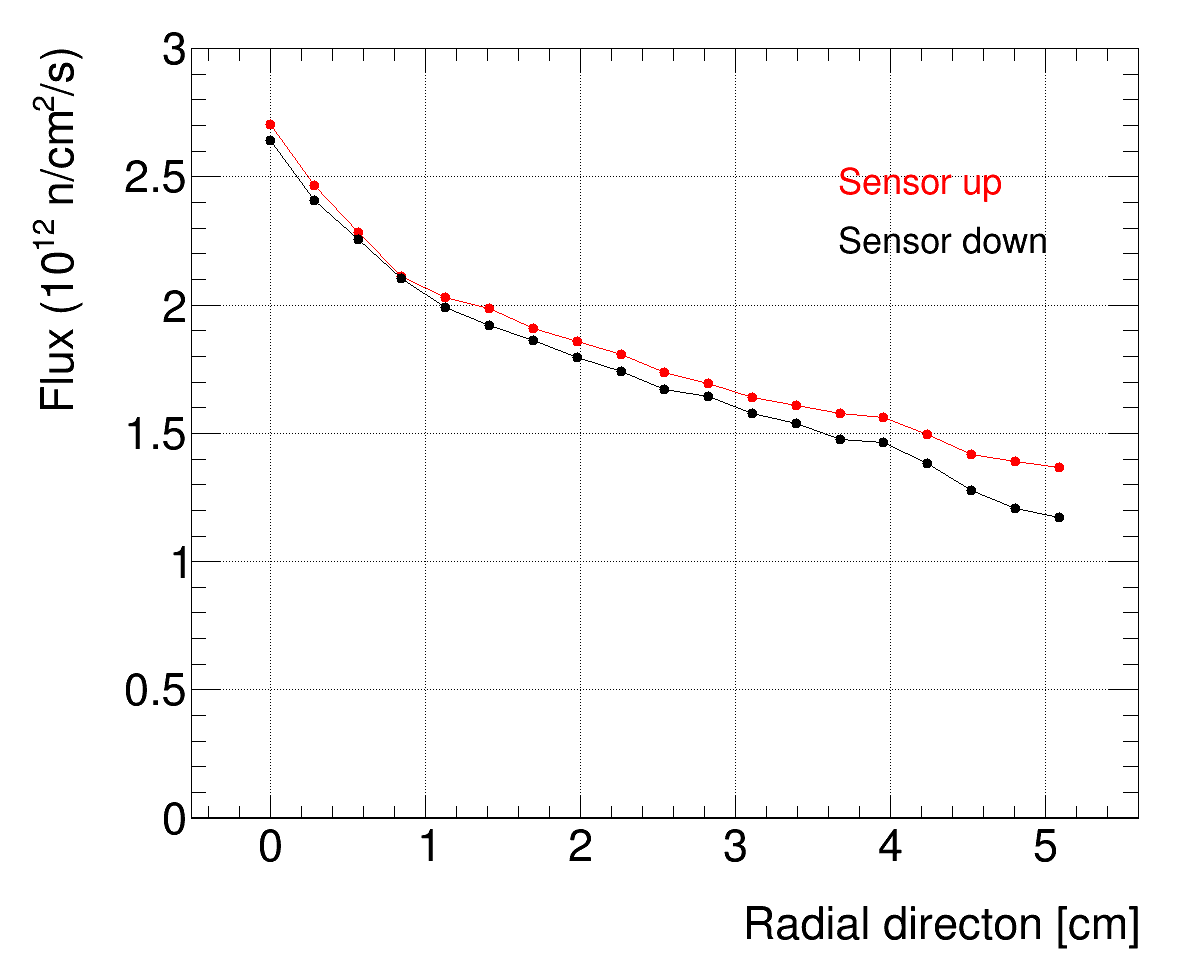 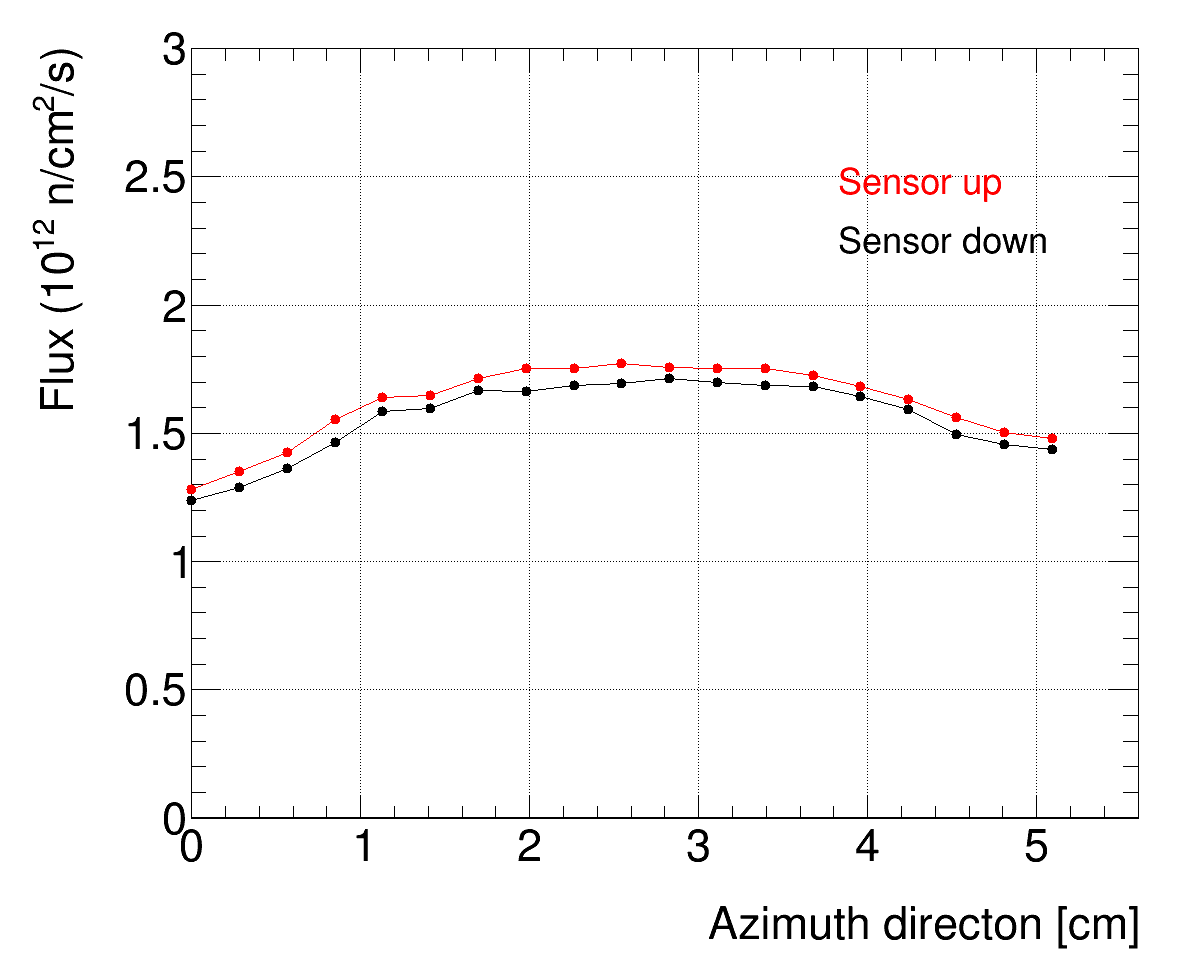 Irrad. Container (2 cm)
Irrad. Container (2 cm)
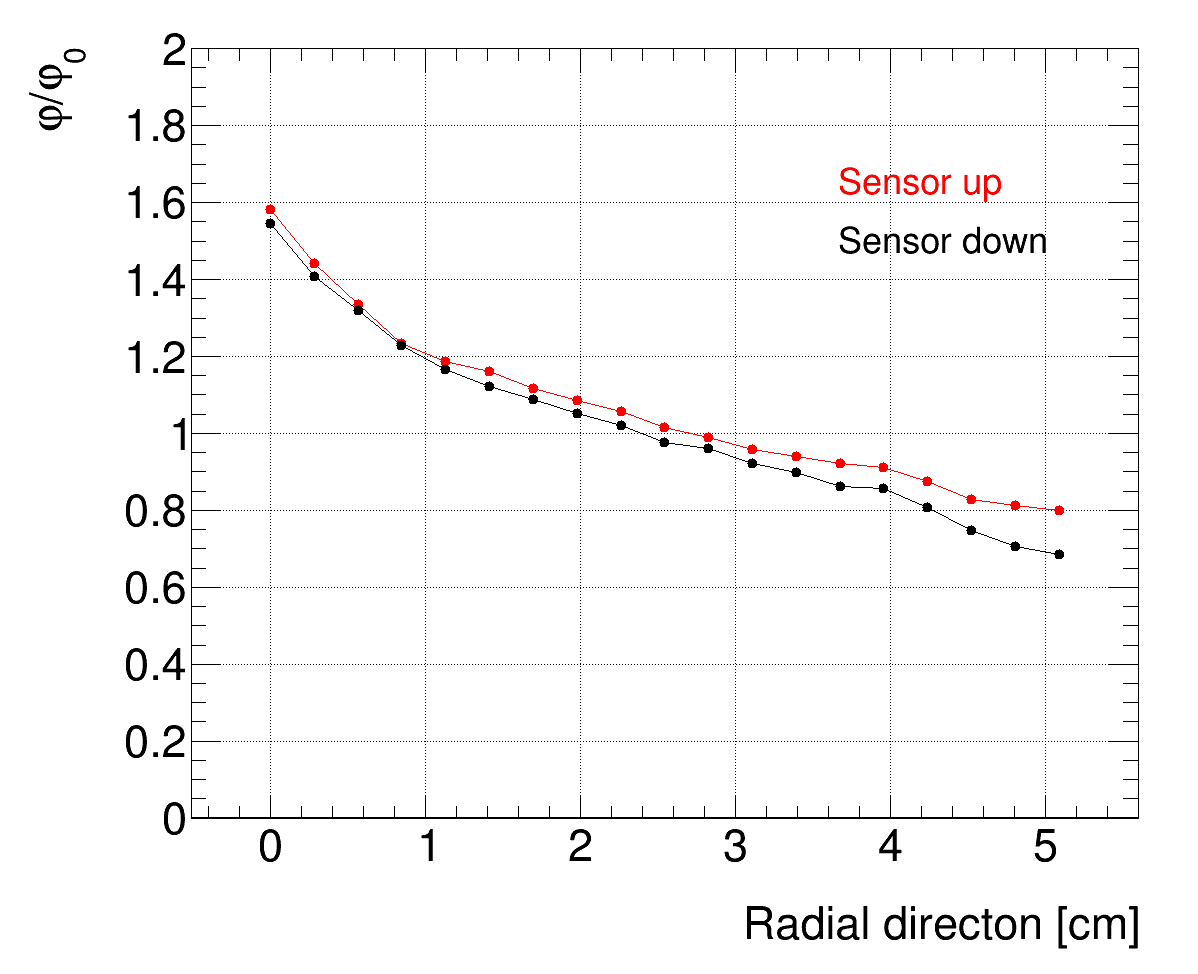 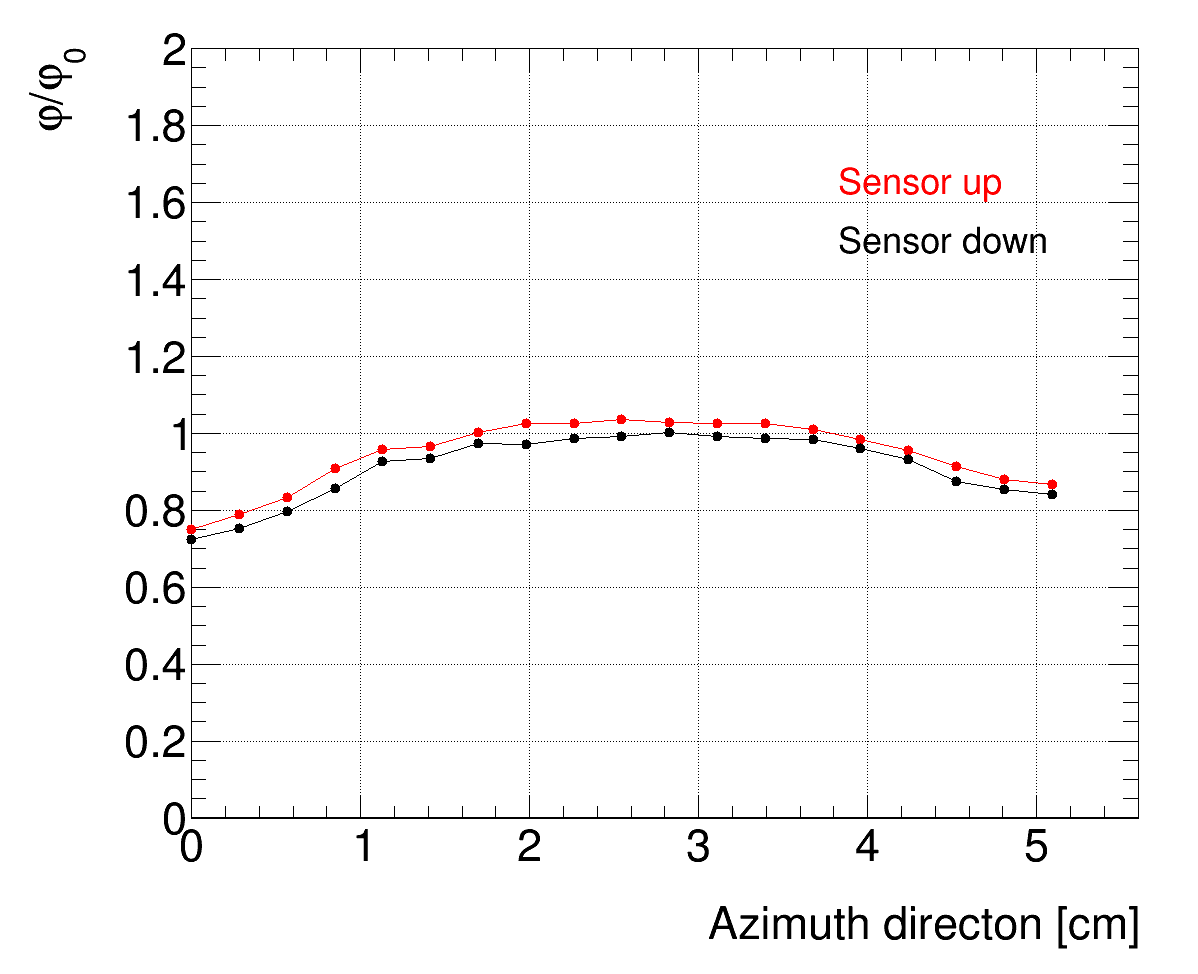 F19
F19